HRVATSKA TRADICIJSKA GLAZBA

 DALMACIJA
PREPISATI NASLOV I PODCRTANO
ETNOMUZIKOLOŠKO PODRUČJE - DALMACIJA
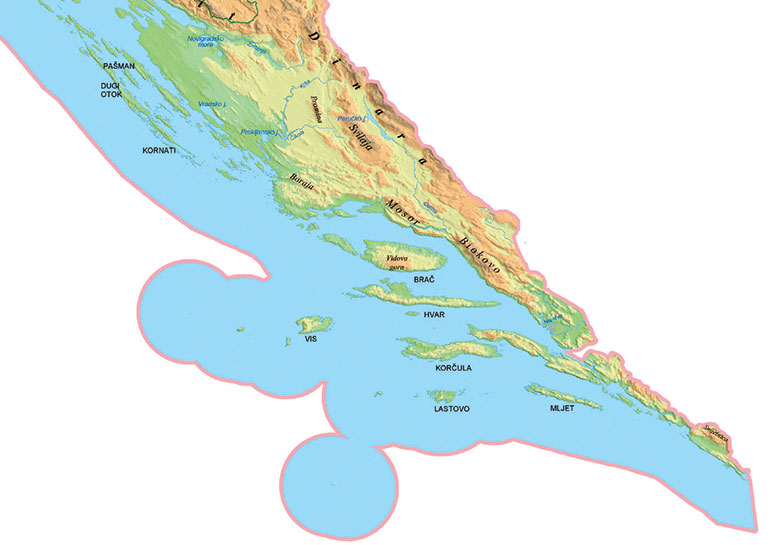 TRADICIJSKO PJEVANJE U DALMACIJI
Često se pjeva dvoglasno 

KLAPSKO PJEVANJE 
Klapa je skupina od  5 do 8 pjevača
pjevaju troglasno ili četveroglasno a capella (bez instrumentalne pratnje)
Pod zaštitom UNESCO-a kao svjetska nematerijalna kulturna baština
PREPISATI PODCRTANO
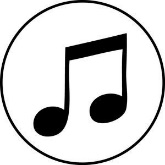 NA SLIJEDEĆEM SLAJDU 
ANALIZIRAJTE GLAZBENI PRIMJER
GLAZBENI ŽANR:
Umjetnički
Tradicijski
Popularni
Jazz
Rock
IZVEDBENA ULOGA
a) solistička
b) Komorna ili klapska
c) orkestralna
NAČIN IZVEDBE/VRSTA:
Vokalna A cappella
b) instrumentalna
c) vokalno-instrumentalna
PREPISATI PODCRTANO
Slušanje: LIPA MOJA - Muška klapa "Kastav"
https://youtu.be/FSXREGffSNk
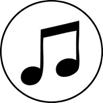 IZVOĐAČI:
NAČIN IZVEDBE:
Vrsta glazbe:
PJEVAJU LI JEDNOGLASnO ILI VIŠEGLASNO?
Lipa moja
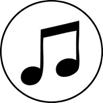 RJEŠENJE
IZVOĐAČI:                    MUŠKA KLAPa
NAČIN IZVEDBE:            A CAPPELLA 
Vrsta glazbe:           TRADICIJSKa
d)PJEVAJU LI JEDNOGLASNO ILI VIŠEGLASNO? višeglasno
KLAPA
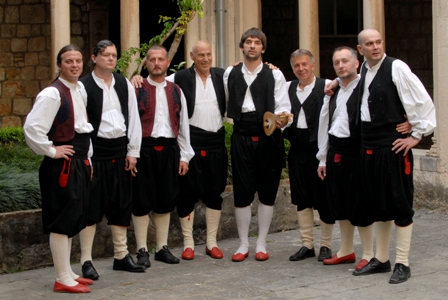 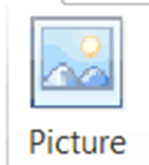 PREPISATI PODCRTANO
INSTRUMENTARIJ
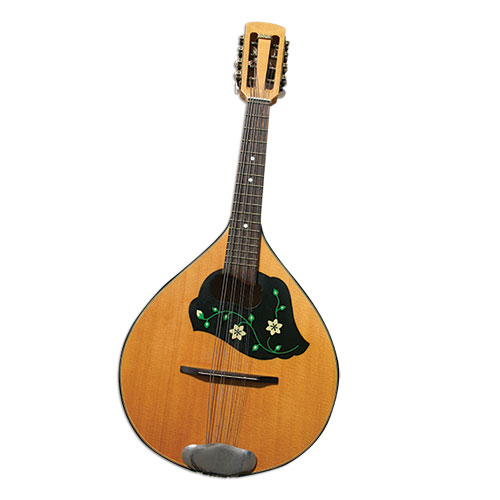 MANDOLINA 
trzaće žičano glazbalo
 ima osam žica, po dvije u paru
 svira u sastavu s mandolom i gitarom
OBRATITI POZORNOST NA MANDOLINU
Festival klapa uz mandoline i gitare - Klapa Kampanel
https://youtu.be/_SoXojyV1sc
NIJE POTREBNO POGLEDATI CIJELI VIDEO
LIJERICA gudaće glazbalo s  tri žice, 
svirač lijericu  svira sjedeći držeći je  na koljenima te nogom udara takt plesačima.
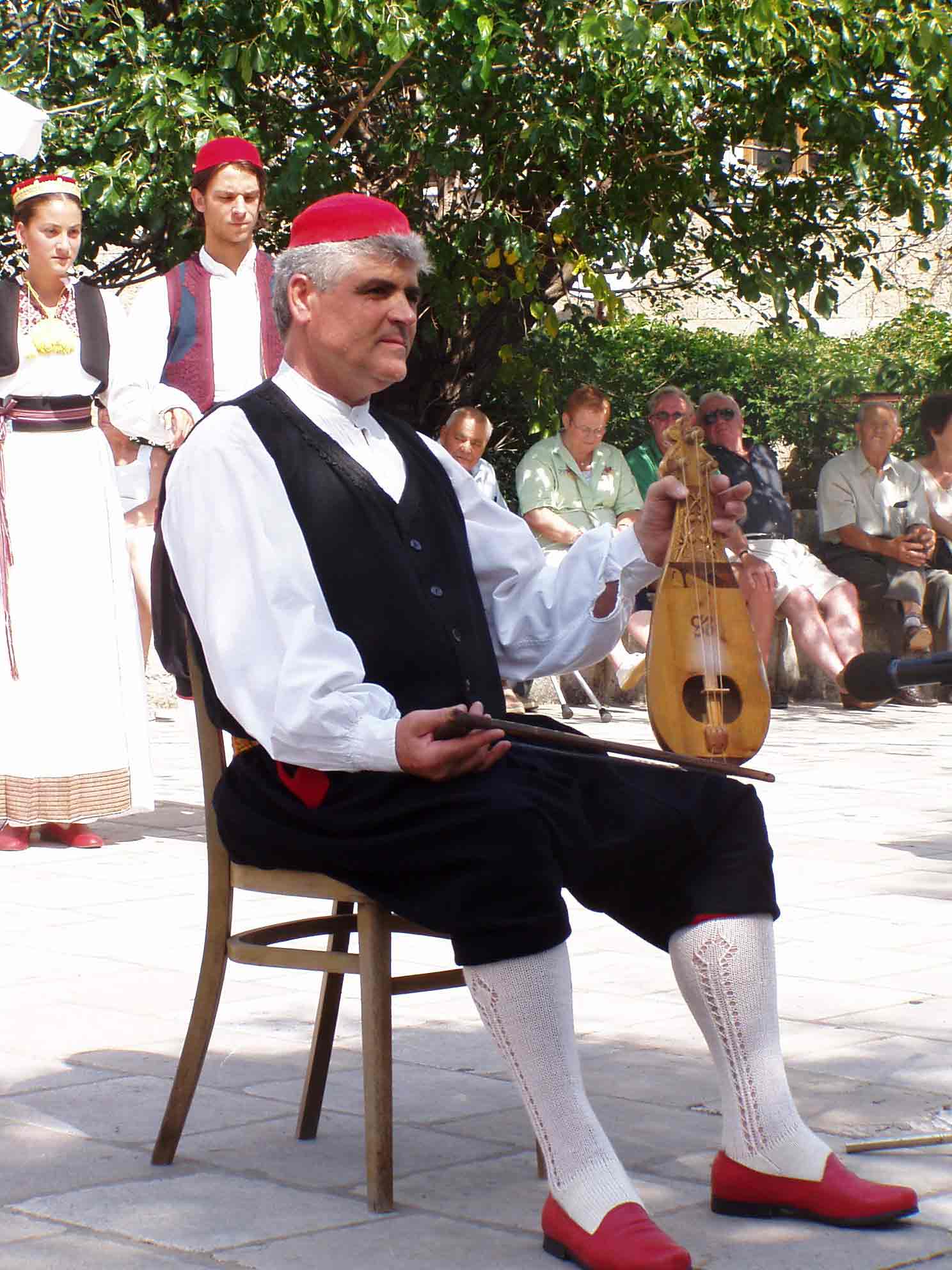 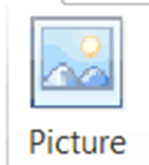 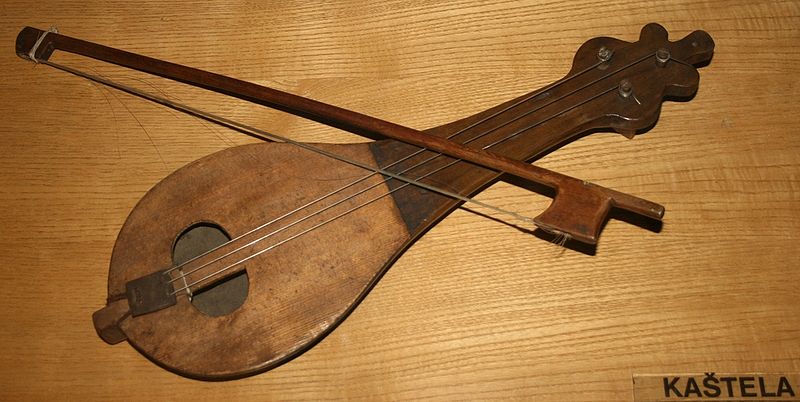 PREPISATI PODCRTANO
DALMATINSKI  MIH ili diple s mjehom su vrsta gajdi, puhaće glazbalo.
 mješina za mih je koža od ovce, janjeta ili koze
puhaljka
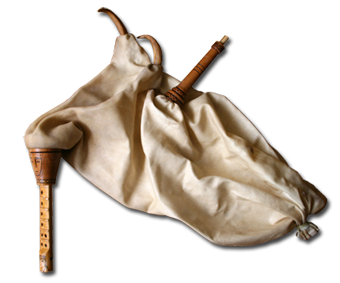 mješina
prebiralica
PREPISATI PODCRTANO
Ples U DALMACIJI
KUMPANIJA - ples s mačevima uz mih i bubanj
MOREŠKA – viteška igra s mačevima
LINĐO– ples uz lijericu
PREPISATI PODCRTANO
LINĐO – PLES UZ LIJERICU
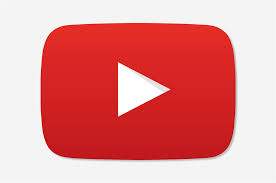 Slušanje: LADO ~ LINĐO
https://youtu.be/_mZxMg0uMNY
OBRATITI POZORNOST NA LIJERICU I NARODNE NOŠNJE
NARODNE NOŠNJE U DALMACIJI
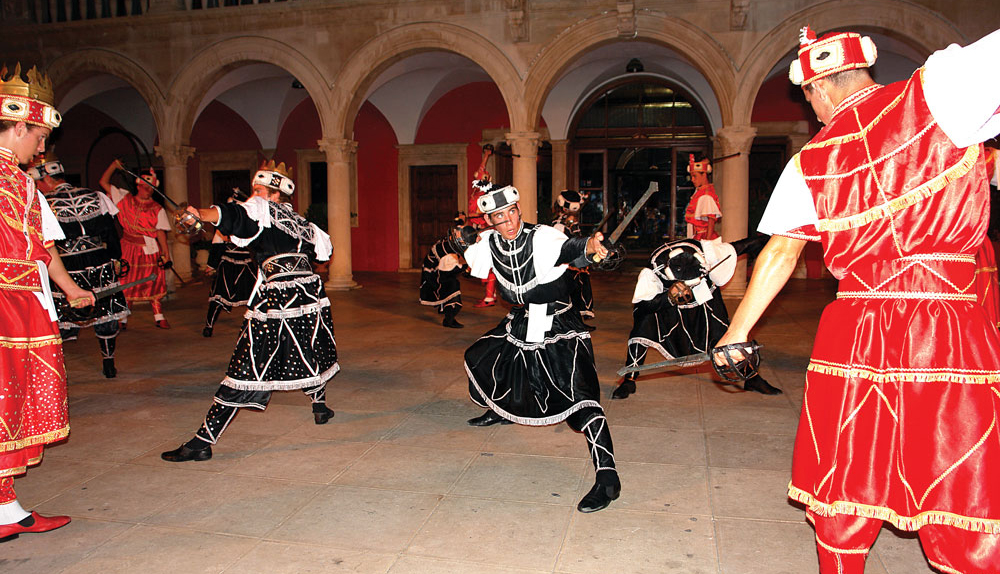 Vidjeti ćete nekoliko slika narodnih nošnji iz raznih krajeva Dalmacije. Obratite pozornost kako su različite
Tradicijska nošnja iz Korčule (ples Moreška)
NARODNE NOŠNJE U DALMACIJI
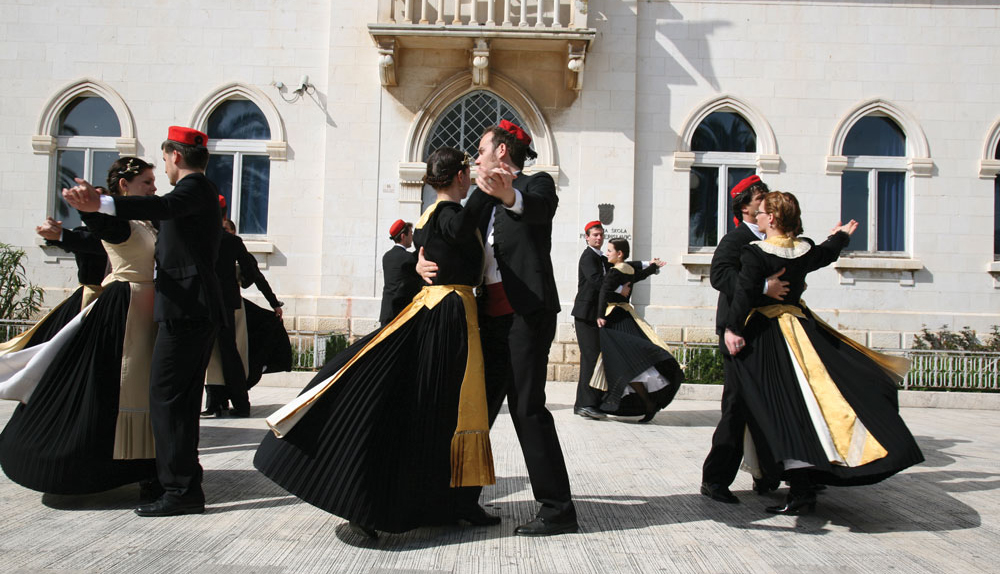 Tradicijska nošnja iz Trogira
NARODNE NOŠNJE U DALMACIJI
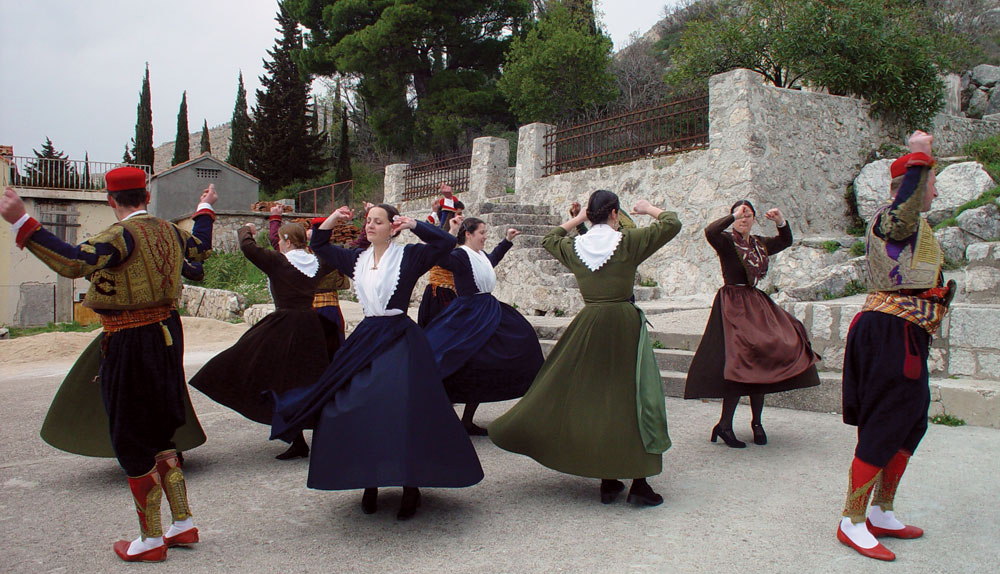 Tradicijska nošnja iz Župe dubrovačke
NARODNE NOŠNJE U DALMACIJI
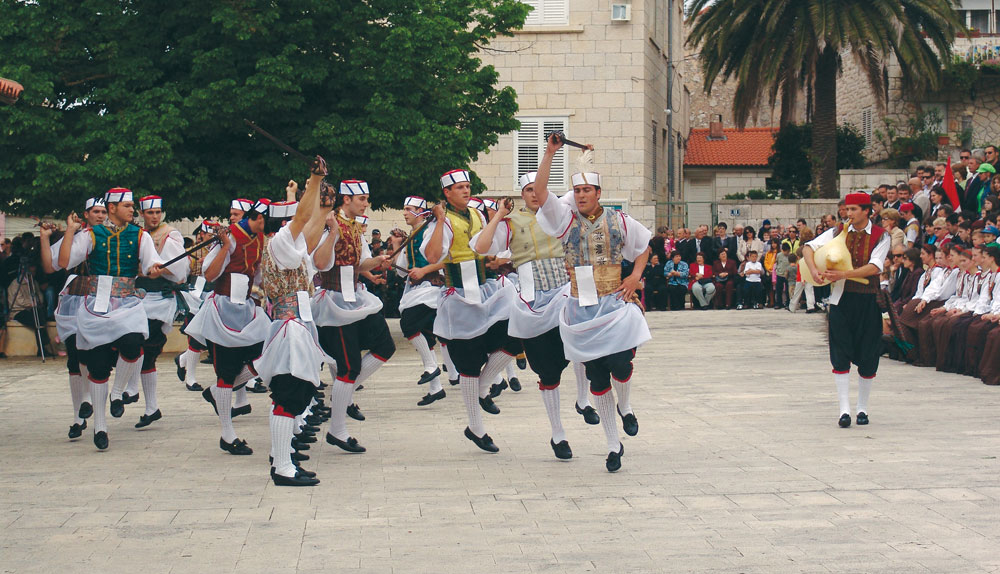 Tradicijska nošnja iz Blata na Korčuli (Ples Kumpanija)
NARODNE NOŠNJE U DALMACIJI
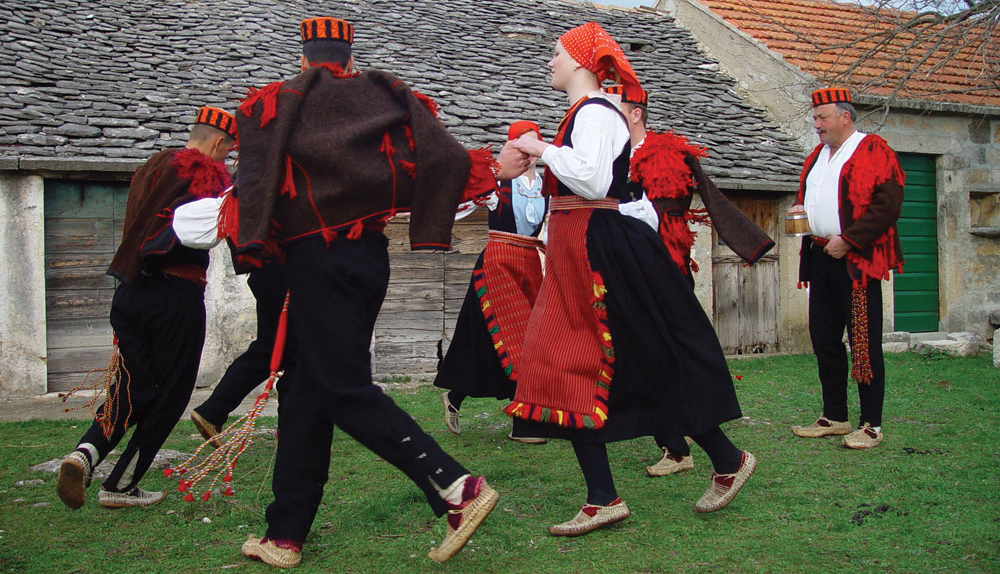 Tradicijska nošnja iz Miljevaca
NARODNE NOŠNJE U DALMACIJI
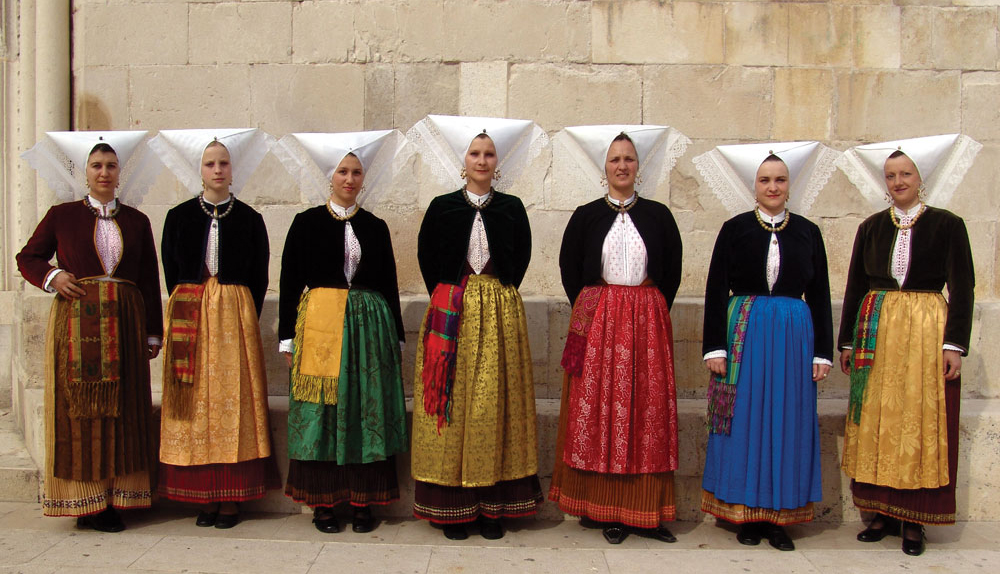 Tradicijska nošnja iz Paga
KVIZ ZA PONAVLJANJE NAĆI ĆETE NA OVOM LINKU
https://wordwall.net/hr/resource/704703/glazbena-kultura/dalmacija-folklor